Leading your team
Part 2 of ‘Starting to Lead: An introduction to middle leadership’
Bite Sized Training - Brought to you by www.simplyinset.co.uk Call +447767 858360 or email simplyinset@gmx.com
1
[Speaker Notes: SLIDE 1: WELCOME

LEADING YOUR TEAM – is the second in a series of Bite Sized training resources designed to develop the skills and knowledge of those new to middle leadership in schools, colleges and academies.

Other training in the LEARNING TO LEAD series include:

Starting to lead
Turning vision into practice
Performance management and appraisal
Dealing with difficult and challenging people

In order to facilitate today’s training, you will need:

Copies of the PowerPoint slides printed three to a page with space for notes for each participant
Copies of the accompanying ‘Starting to lead’ handout for each participant
Flip chart paper and marker pens

All resources for this training are available from bitesizedtraining@gmx.com]
Outcomes from today
By the end of this Bite Sized Training you will be able to:
Describe the benefits of being an empowering team leader.
Recognise the characteristics of empowering team leaders.
Identify blocks, barriers and traps that make being an empowering team leader difficult.
Describe specific actions that will develop an empowering team leadership style.
Understand some theory behind team motivation
Explore specific techniques to motivate your team
Bite Sized Training - Brought to you by www.simplyinset.co.uk Call +447767 858360 or email simplyinset@gmx.com
2
[Speaker Notes: SLIDE 2: OUTCOMES

By the end of this Bite Sized Training you will be able to:
Describe the benefits of being an empowering team leader.
Recognise the characteristics of empowering team leaders.
Identify blocks, barriers and traps that make being an empowering team leader difficult.
Describe specific actions that will develop an empowering team leadership style.
Understand some theory behind team motivation
Explore specific techniques to motivate your team]
Being Empowered
ACTIVITY
Working as a group, share your ideas on what the word ‘empower’ means in terms of leading your team
Bite Sized Training - Brought to you by www.simplyinset.co.uk Call +447767 858360 or email simplyinset@gmx.com
3
[Speaker Notes: SLIDE 3: BEING EMPOWERED

ACTIVITY

Working as a group, share your ideas on what the word ‘empower’ means in terms of leading your team
Individually consider your own role as a team leader:
What actions do you take that empower your team?
What actions might dis-empower your team?
Share your thoughts with the group.]
Why Empower People?
Bite Sized Training - Brought to you by www.simplyinset.co.uk Call +447767 858360 or email simplyinset@gmx.com
4
[Speaker Notes: SLIDE 4: WHY EMPOWER PEOPLE?

Schools, colleges and academies run on successful teams not individuals! 

Whilst we all make valued contributions to our own institutions as individuals, our true worth is best seen in the contributions we make to the teams we work in.

For our teams to be effective, each individual needs to be empowered to fulfil their role within the team; but why is this?

Empowered teams:

Support each other
Are motivated
Go the extra mile
Act pro-actively
Innovate
Solve problems
Offer better customer service
Develop themselves
Are reliable
Are great ambassadors

In short, an empowered team is a team that will make a difference to the learning and progress of the children and young people we serve.

So, how do we empower our teams:]
How do we empower?
ACTIVITY
Individually consider your own role as a team leader:
What actions do you take that empower your team?
What actions might dis-empower your team?
Share your thoughts with the group.
Bite Sized Training - Brought to you by www.simplyinset.co.uk Call +447767 858360 or email simplyinset@gmx.com
5
[Speaker Notes: SLIDE 5: How do we empower?

ACTIVITY

Individually consider your own role as a team leader:
What actions do you take that empower your team?
What actions might dis-empower your team?
Share your thoughts with the group.]
Ten Strategies for Empowering Team Leadership
Give and receive feedback
Say thank-you
Ask for and listen to suggestions
Actively develop people 
Expect more 
Delegate
Trust and respect people
Be prepared to accept failure
Encourage career development
Monitor things
Bite Sized Training - Brought to you by www.simplyinset.co.uk Call +447767 858360 or email simplyinset@gmx.com
6
[Speaker Notes: SLIDE 6: Ten Strategies for Empowering Team Leadership

In order to empower people in the teams we lead, it is useful to reflect on those things we do in the classroom that are successful in supporting and motivating children and young people to learn and make good progress.

Both in the classroom and with our adult school teams, an empowering team leader will:

Give and receive feedback
Say thank-you
Ask for and listen to suggestions
Actively develop people 
Expect more 
Delegate
Trust and respect people
Be prepared to accept failure
Encourage career development
Monitor things

ACTIVITY
Consider each of these ten steps in turn:
How would you evidence that you actively do each of these with your team? 
What steps could you now take to improve your team empowerment?]
The six Leadership Traps
Bite Sized Training - Brought to you by www.simplyinset.co.uk Call +447767 858360 or email simplyinset@gmx.com
7
[Speaker Notes: SLIDE 7: THE SIX LEADERSHIP TRAPS

With the best will in the world and despite our best efforts, team leaders do sometimes get things wrong.

There are six key behaviours that will hamper your team and stop your team leadership being effective:

Control – The need (or perceived need) to always be in charge, to micro-manage and to display distrust in the ability of others.
Concern – You worry that members of your team and not ‘doing things right’ or that they will let you down.
Ego – You know that you can do a better job than anyone in your team so why should you delegate.
Competition – If you do delegate, what happens if they prove to be better than you and get promoted above you or get the recognition and you don’t?
Urgency – It just takes too much time to delegate to team members. It is quicker and easier to do things myself.
Anger – I trusted them to do something and they haven’t done it my way or as well as I could do the job. I am angry and I am going to tell them,]
Sounds Like a Trap!
ACTIVITY

Work in small groups to decide which ‘Traps’ do these scenarios relate to?

You trusted a colleague to collate the end of year reports for a year group and they have split a mug of coffee over them. You are furious and are going to give them a piece of your mind.
You ask a colleague to plan a new unit of work but expect them to consult with you at each step of the way.
The school principal wants something on their desk by tomorrow morning. This is your team member’s responsibility but you complete the task just to make sure it gets done on time.
You don’t want to ask a colleague to plan the next parent’s meeting because you know you can do a better job.
You are worried that,, if you ask a colleague to take a lead role in a new project, they will think that you are passing the buck and you are lazy.
If you delegate too much, school leadership will see that someone in your team is better than you and they will get all of the credit.
Now, for each one, agree a better team leadership strategy that will empower your team.
Bite Sized Training - Brought to you by www.simplyinset.co.uk Call +447767 858360 or email simplyinset@gmx.com
8
[Speaker Notes: SLIDE 8: Sounds like a trap

Work in small groups to decide which ‘Traps’ do these scenarios relate to?

You trusted a colleague to collate the end of year reports for a year group and they have split a mug of coffee over them. You are furious and are going to give them a piece of your mind. (Anger)
You ask a colleague to plan a new unit of work but expect them to consult with you at each step of the way (Control)
The school principal wants something on their desk by tomorrow morning. This is your team member’s responsibility but you complete the task just to make sure it gets done on time (Urgency)
You don’t want to ask a colleague to plan the next parent’s meeting because you know you can do a better job (Ego)
You are worried that,, if you ask a colleague to take a lead role in a new project, they will think that you are passing the buck and you are lazy (Concern)
If you delegate too much, school leadership will see that someone in your team is better than you and they will get all of the credit (Competition)

Now, for each one, agree a better team leadership strategy that will empower your team.]
Make it Work at Work
What are you going to DO as a result of this Bite Sized Training session?
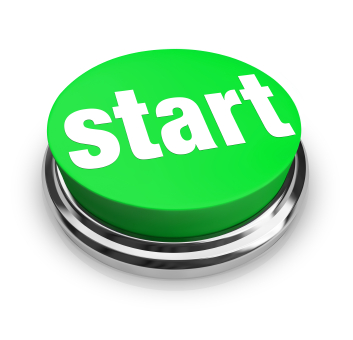 Bite Sized Training - Brought to you by www.simplyinset.co.uk Call +447767 858360 or email simplyinset@gmx.com
9
[Speaker Notes: SLIDE 9: MAKING IT WORK AT WORK

ACTIVITY: What will you do as a result of this Bite Sized Training?

Working in groups, look at the action sheet you have produced during today’s training.

What are the three key learning points for you?
What will you change tomorrow to improve your team leadership?
How will you know when your change has been successful?]
Where next?
LEADING YOUR TEAM – is the second in a series of Bite Sized training resources designed to develop the skills and knowledge of those new to middle leadership in schools, colleges and academies.

Other training in the LEARNING TO LEAD series include:
Starting to lead
Turning vision into practice
Performance management and appraisal
Dealing with difficult and challenging people

Bite Sized Training offers a wide range of school based CPD sessions designed to be used as sharply focused yet active training sessions of no more than 45 minutes in length. Bite Sized Training materials are produced by Steve Burnage through www.simplyinset.co.uk. Steve is an experienced author, trainer and education consultant with over 25 years experience of working in UK schools.
For details of other CPD offered through Bite Sized Training, email bitesizedtraining@gmx.com or call +44767 858360
Bite Sized Training - Brought to you by www.simplyinset.co.uk Call +447767 858360 or email simplyinset@gmx.com
10
[Speaker Notes: SLIDE 10: Where next?

LEADING YOUR TEAM – is the second in a series of Bite Sized training resources designed to develop the skills and knowledge of those new to middle leadership in schools, colleges and academies.

Other training in the LEARNING TO LEAD series include:
Starting to lead
Turning vision into practice
Performance management and appraisal
Dealing with difficult and challenging people

Bite Sized Training offers a wide range of school based CPD sessions designed to be used as sharply focused yet active training sessions of no more than 45 minutes in length. Bite Sized Training materials are produced by Steve Burnage through www.simplyinset.co.uk. Steve is an experienced author, trainer and education consultant with over 25 years experience of working in UK schools.
For details of other CPD offered through Bite Sized Training]